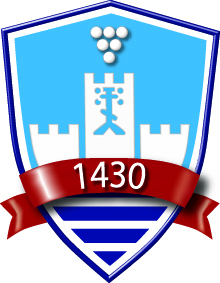 ГРАД СМЕДЕРЕВО
ГРАЂАНСКИ ВОДИЧ КРОЗ ОДЛУКУ О БУЏЕТУ за 2023. годину
1
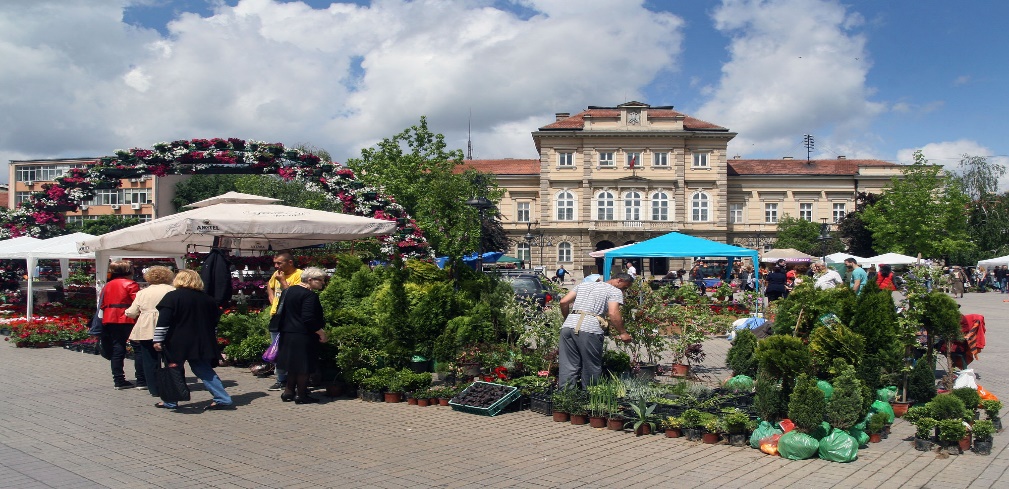 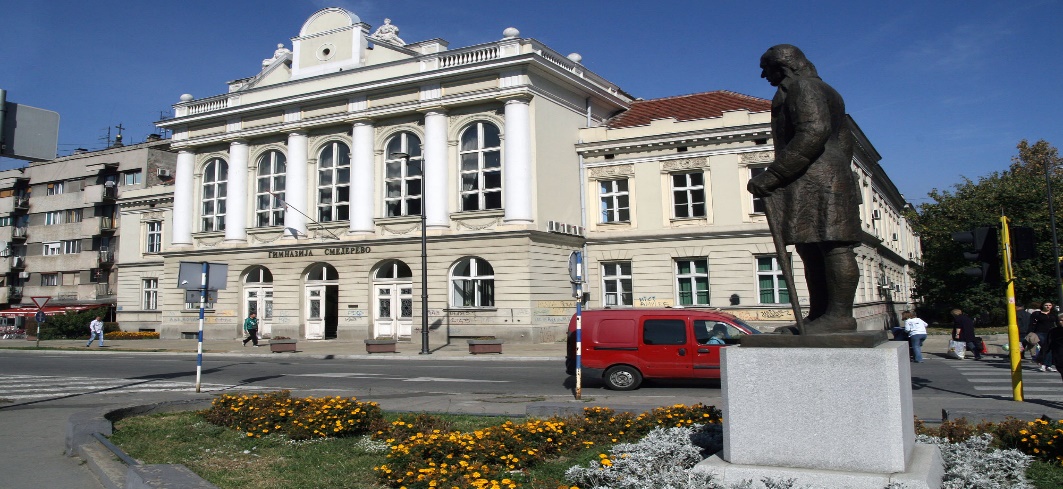 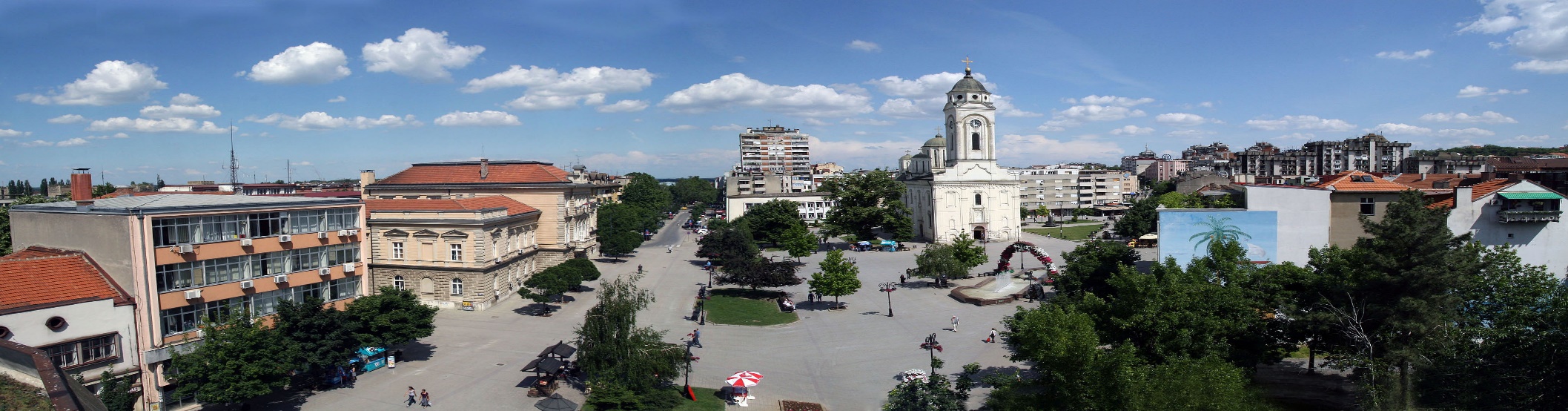 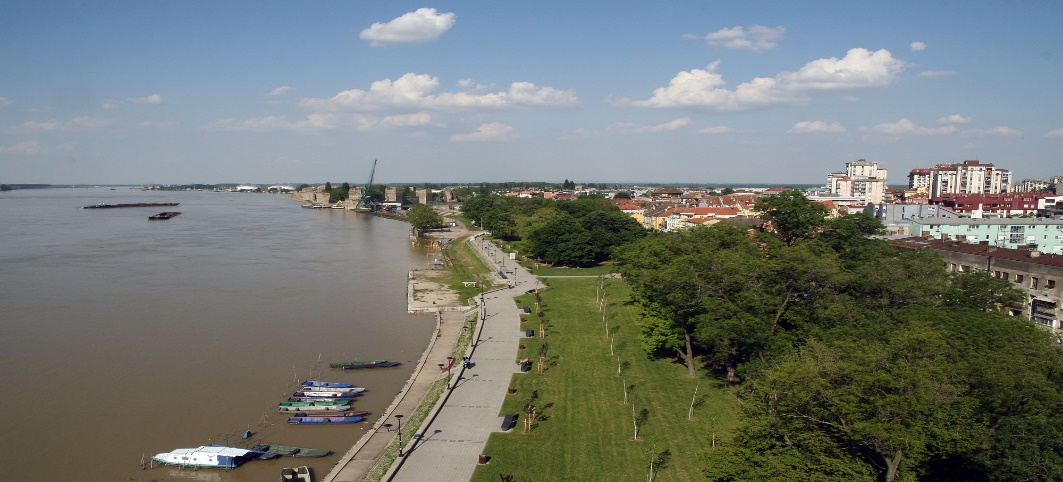 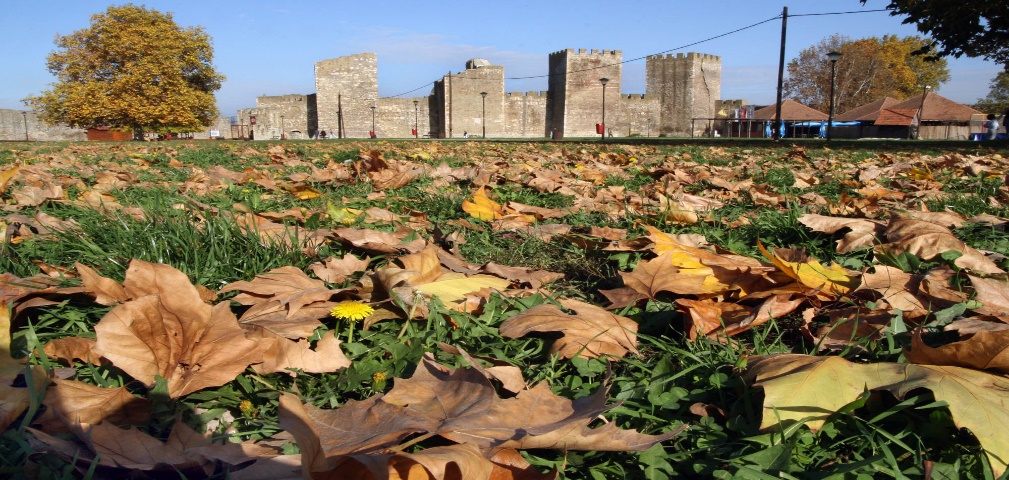 2
САДРЖАЈ
Увод
Ко се финансира из буџета?
Како настаје буџет града?
Појам буџета
Ко учествује у буџетском процесу?
На основу чега се доноси буџет?
Како се пуни градска каса?
Шта су приходи и примања буџета?
Структура планираних прихода и примања за 2023. годину
На шта се троше јавна средства?
Шта су расходи и издаци буџета?
Структура планираних расхода и издатака за 2023. годину
Расходи буџета по програмима
Расходи буџета расподељени по директним и индиректним буџетским корисницима
Најважнији капитални пројекти
Најважнији пројекти од интереса за локалну заједницу
3
Драги суграђани и суграђанке,

	


	

	
	Основна сврха документа који је пред вама јесте да на што једноставнији и разумљивији начин објасни у које сврхе се користе јавни ресурси да би се задовољиле потребе грађана.

	Грађански буџет представља сажет и јасан приказ Одлуке о буџету града Смедерева за 2023. годину, која је по својој форми веома обимна и тешка за разумевање због специфичних појмова и класификација које је чине.
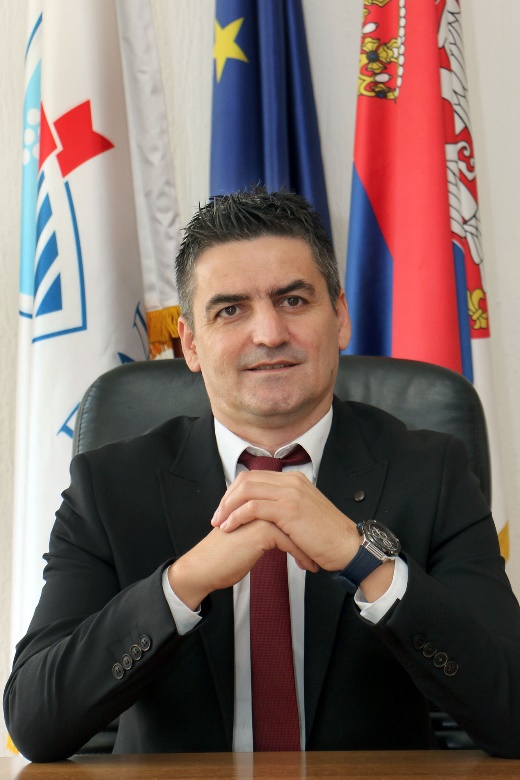 4
Иако је немогуће објаснити целокупан буџет у овако краткој форми, искрено се надамо да ћемо на овај начин успети да вас информишемо о начину прикупљања јавних средстава и остваривања прихода и примања буџета града, као и о начину планирања, расподеле и трошења буџетских средстава.

	Кроз овај транспарентан приступ настојимо да унапредимо разумевање и интересовање наших суграђана за локалне финансије, а у перспективи очекујемо и сарадњу локалне самоуправе и житеља Смедерева у заједничком постављању циљева, дефинисању приоритета и планирању развоја нашег града.


                                                                                ГРАДОНАЧЕЛНИК
                                                                                ГРАДА СМЕДЕРЕВА
                                                                                      Јован Беч
5
Ко се финансира из буџета?
Индиректни корисници буџетских средстава: 
	- Народна библиотека Смедерево
	- Музеј у Смедереву
	- Центар за културу Смедерево
	- Историјски архив у Смедереву
	- Регионални завод за заштиту споменика културе Смедерево
	- Предшколска установа «Наша радост» Смедерево
     -Регионални центар за професионални развој запослених у образовању Смедерево
      -Установа за дневни боравак деце и омладине са сметњама у развоју «Сунце» 
	 -Месне заједнице
     -Туристичка организација града Смедерева у ликвидацији
Директни корисници буџетских средстава:
	- Скупштина града
	- Градоначелник
	- Градско веће
	- Градска управа
	- Градско правобранилаштво
Остали корисници јавних средстава:
	- Образовне институције (20 основних школа и 5 средњих школа) 
	- Здравствена институција (Дом здравља)
	- Социјалне институције (Центар за социјални рад)
	- Непрофитне организације (удружења грађана, невладине организације, итд.)
6
Како настаје буџет града?
БУЏЕТ града је правни документ који утврђује план прихода и примања и расхода и издатака града за буџетску, односно календарску годину.

То значи да овај документ представља предвиђање колико ће се новца од грађана и привреде у току једне године прикупити и на који начин ће се тај новац трошити.

Из градског буџета се током године плаћају све обавезе локалне самоуправе. Исто тако у буџет се сливају приходи из којих се подмирују те обавезе. 

Градоначелник и локална управа спроводе градску политику, а главна полуга те политике и развоја је управо буџет града.

Приликом дефинисања овог, за град Смедерево најважнијег документа, руководе се законским оквиром и прописима, стратешким приоритетима развоја и другим елементима.

Реалност је таква да постоје велике разлике између жеља и могућности, тако да креирање буџета подразумева утврђивање приоритета и прављење компромиса.
7
Ко учествује у буџетском процесу?
Грађани и њихова удружења
Јавна предузећа
8
На основу чега се доноси буџет?
9
Како се пуни градска каса?
Укупни јавни приходи и примања буџета града Смедерева за 2023. годину са средствима из осталих извора корисника буџетских средстава износе







Одлуком о буџету града Смедерева за 2023. годину планирана су средства из буџета града у укупном износу од 4.547.000.000 динара, пренета средства из ранијих година у износу од 430.150.080 динара и средства из осталих извора 1.368.000 динара.
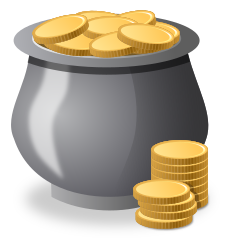 4.978.518.080 динара
10
Шта су приходи и примања буџета?
11
Структура планираних прихода и примања за 2023. годину
12
Структура планираних прихода и примања за 2023. годину
13
На шта се троше јавна средства?
Буџет мора бити у равнотежи, што значи да расходи и издаци морају одговарати приходима и примањима. Укупни планирани расходи и издаци у 2023. години износе: 




РАСХОДИ представљају све трошкове града за плате буџетских корисника, набавку роба и услуга, субвенције, дотације и трансфере, социјалну помоћ и остале трошкове које град обезбеђује без директне и непосредне накнаде. 
ИЗДАЦИ представљају трошкове изградње или инвестиционог одржавања већ постојећих објеката, набавку земљишта, машина и опрeме неопходне за рад буџетских корисника.
РАСХОДИ И ИЗДАЦИ морају се исказивати на законом прописан начин, односно морају се исказивати: по програмима који показују колико се троши за извршавање основних надлежности и стратешких циљева града; по основној намени која показује за коју врсту трошка се средства издвајају; по функцији која показује функционалну намену за одређену област и по корисницима буџета што показује организацију рада града.
4.978.518.080 динара
14
Шта су расходи и издаци буџета?
15
15
Структура планираних расхода и издатака буџета за 2023. годину
16
Структура планираних расхода и издатака буџета за 2023. годину
17
Расходи и издаци буџета по програмима
18
Структура расхода и издатака по буџетским програмима
19
Расходи и издаци буџета расподељени по директним и индиректним буџетским корисницима
20
Најважнији капитални пројекти
21
Најважнији пројекти од интереса за локалну заједницу
22
23
На крају желимо да Вам се захвалимо што сте издвојили време за читање ове презентације буџета. 
Уколико сте заинтересовани да сагледате у целини Одлуку о буџету града Смедерева за 2023. годину, исту можете преузети на следећем линку интернет странице града:
https://smederevo.ls.gov.rs/wp-content/uploads/2023/07/2023-07-07-Odluke-o-budzetu-grada-Smedereva-za-2023.-godinu.zip
24